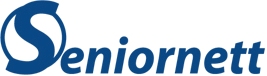 Drammen         Bank_id-app
Bank_id på mobil er historie
Bank - Bank-kø.     Ting har forandret seg.
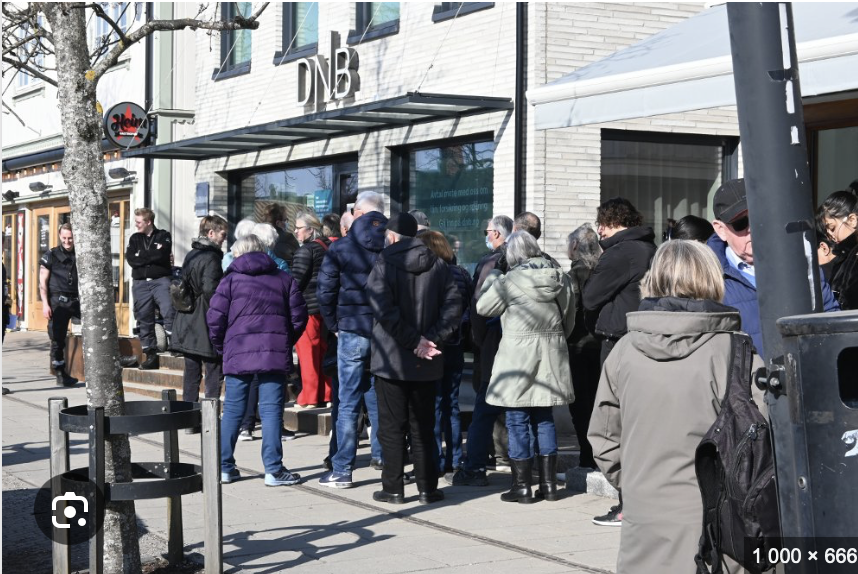 Bank_id – appen    AppStore/Playbutikk
Hva må gjøres?
Laste ned appen
Åpne den og gå gjennom alle spørsmålene. (Du må identifisere deg med bank_id-brikken bl.a. 
Så vil du beskjed om at du må vente ca. 1 time for å komme videre
Når en time har gått, så vi du få melding om at du kan gå videre i prosessen. Og da har du 1 -2 timer på å fullføre.
Du må svare på mange spørsmål om hvem du er og du må identifisere deg på nytt.
Dette klarer de fleste greit.
Men plages du, kom på Datahjelp!
Vi legger ut info, hjemmesiden og FB
Les og gjør! Dette får du til. Trenger du bistand, kom på Datahjelp! – Kom kl. 11
  Også gyldig identifisering av hvem du er!
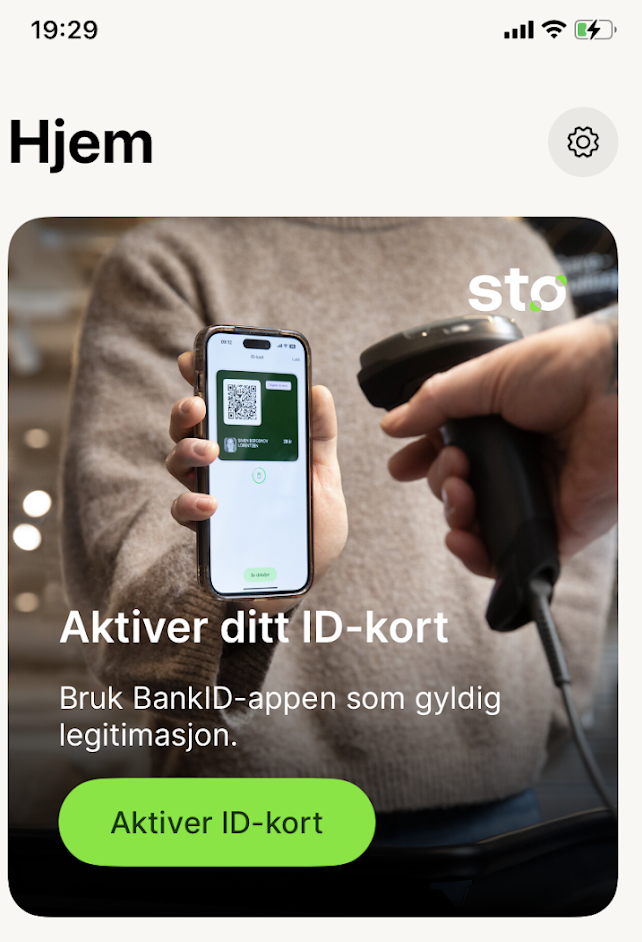 Lenker
Litt tips om hvordan man laster ned og installerer:
	Bank_id - https://www.seniornett.no/bankid-app/

	Demo – bruk av bank_id -appen  mot bank:
 	Nettbanksimuleringen (hkdir.no)
	
	Digital id: (husk du må ikke klargjøre digital id (pass eller nasjonalt id-kort, det kan vente)
 	https://www.seniornett.no/ukens-app-bankid-na-med-digital-id/